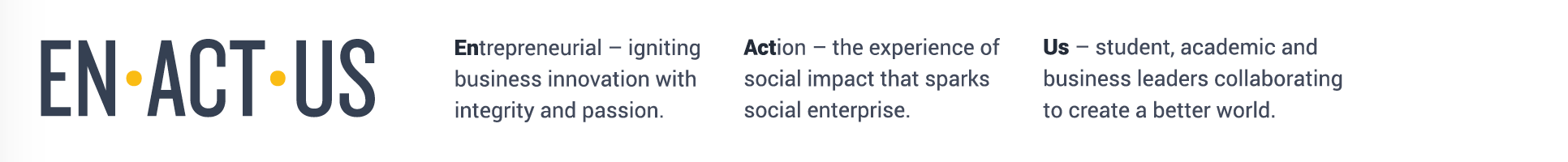 VIENI A CONOSCERE ENACTUS!
Enactus è un'organizzazione internazionale senza scopo di lucro, dedicata a stimolare gli studenti a migliorare il mondo attraverso l'azione imprenditoriale.
Attiva in 36 paesi, Enactus è la più grande piattaforma di apprendimento esperienziale al mondo per studenti, accademici e business leaders, con l'obiettivo di creare un mondo miglior investendo nei giovani talenti che costituiscono la futura generazione di leader imprenditoriali e di innovatori sociali.
ENACTUS ITALIA
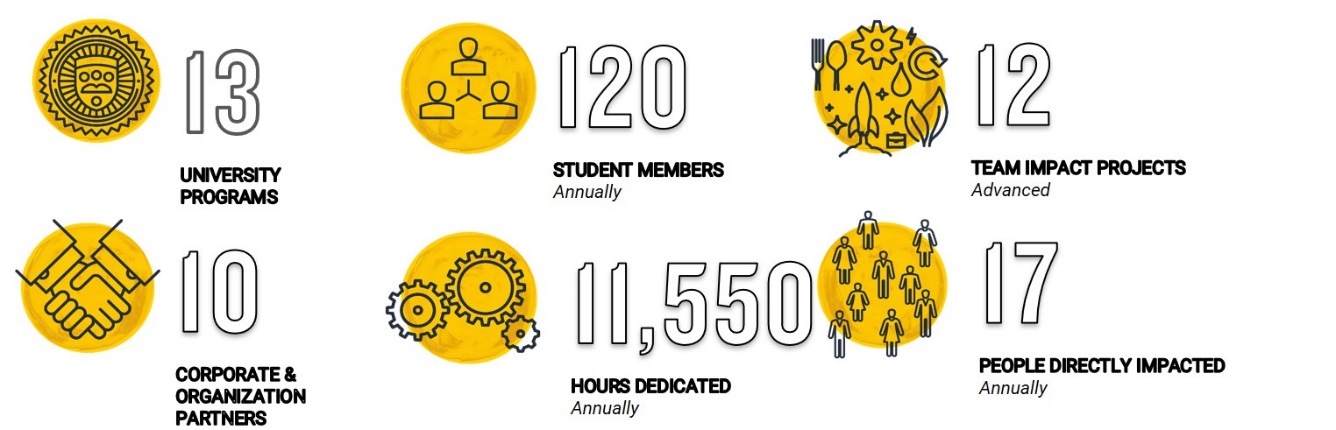 I NOSTRI PARTNER
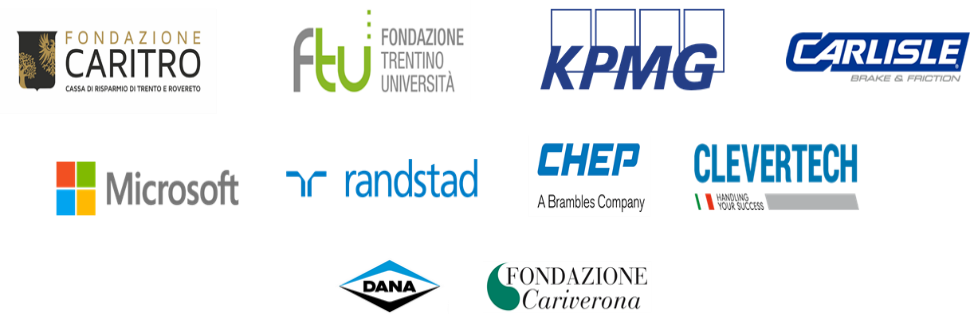 Sei pronto a far sentire la tua voce e a fare la differenza?
Noi stiamo aspettando proprio te! 

Vieni a conoscere Enactus Italia!

Martedì 19 marzo 2019 – Università di Udine
ore 15.30: Polo Economico Tomadini – Aula C
ore 17.30: Polo Scientifico Rizzi – Aula E

Compila il form on-line per l’iscrizione!
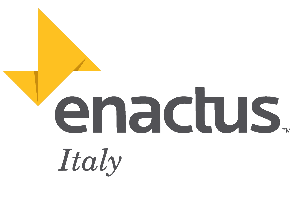 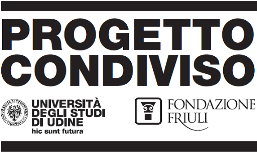 in collaborazione con